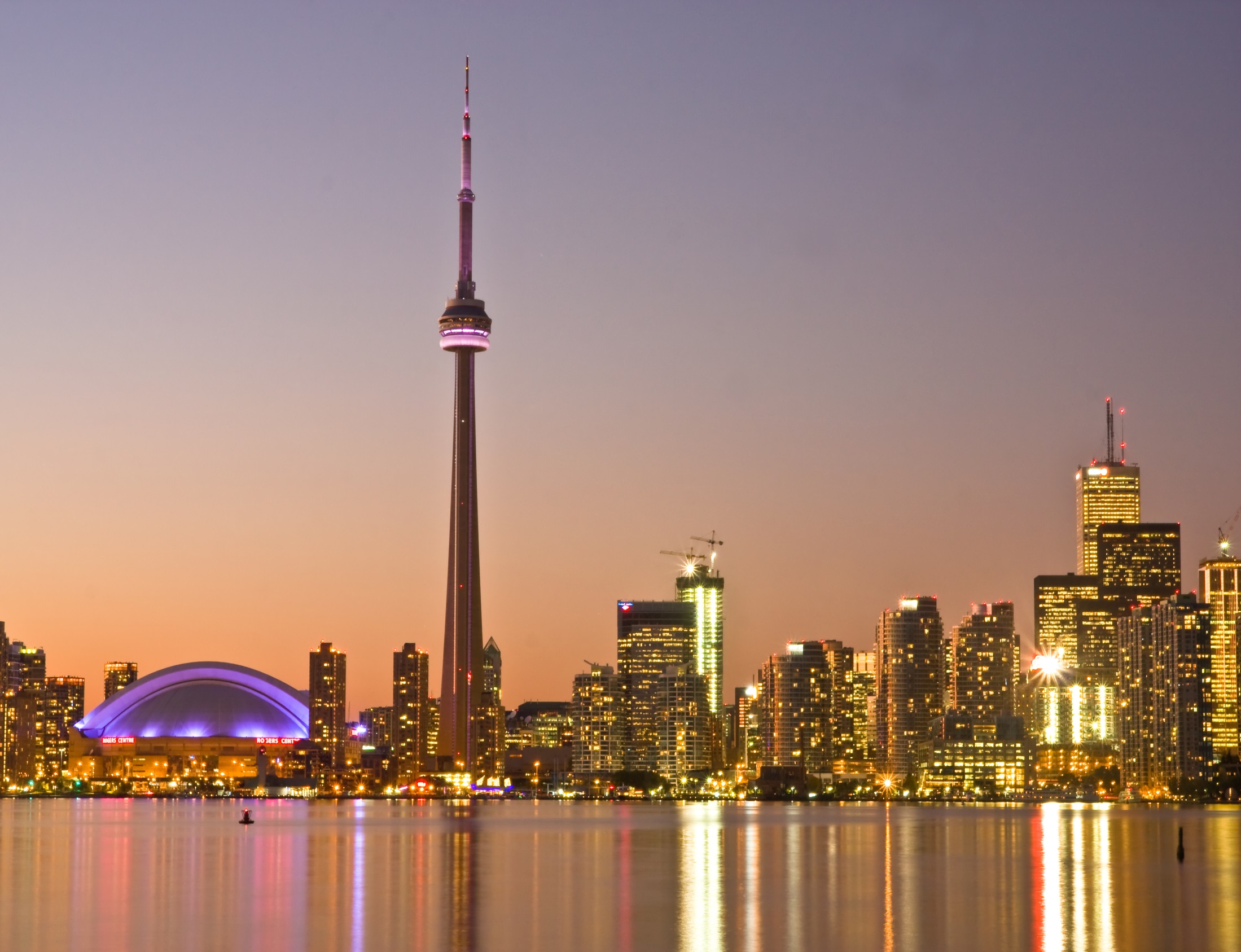 The Intersection of Two Public Health Problems: Under Treatment of Pain and Abuse and Misuse of Pain Medications
Richard C. Dart, MD, PhD
Director, Rocky Mountain Poison and Drug Center
Professor, University of Colorado
1
Outline
Worldwide Challenges
RADARS System
Data from US and Canada
Framework for understanding and intervention
Discussion
2
Opioid Consumption (ME/capita), 2010
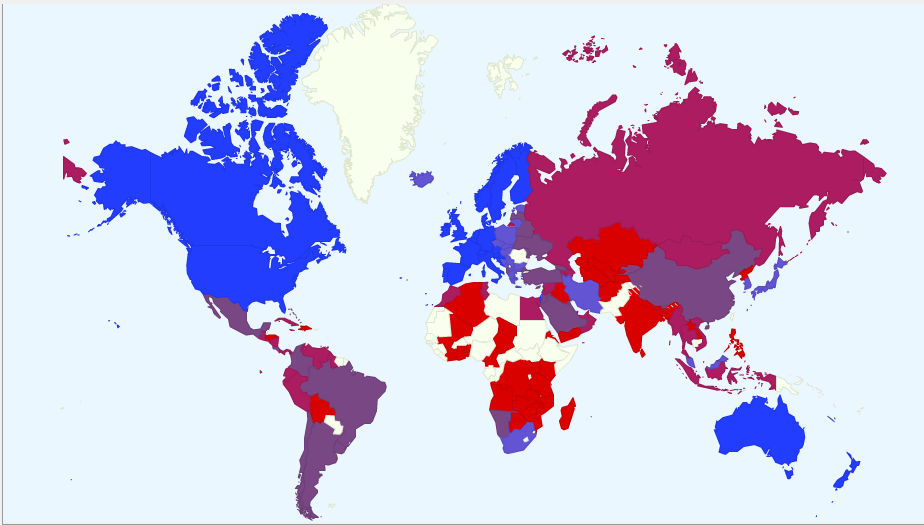 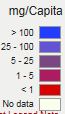 3
Consumption of Prescription Opioids, 1964 - 2012
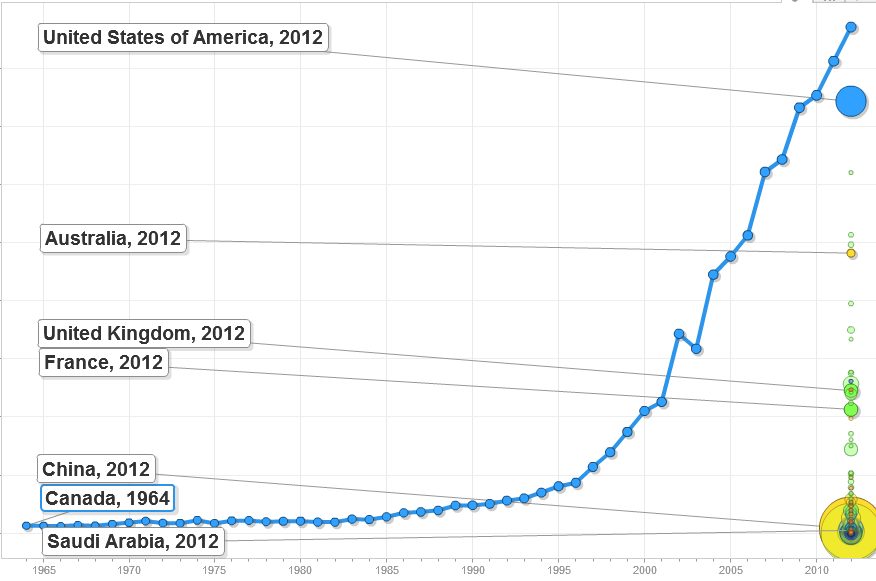 > 800 morphine equivalents/capita!
http://www.painpolicy.wisc.edu/global
4
More Drug Production = More Drug AbuseBut - the Slope Varies by Drug
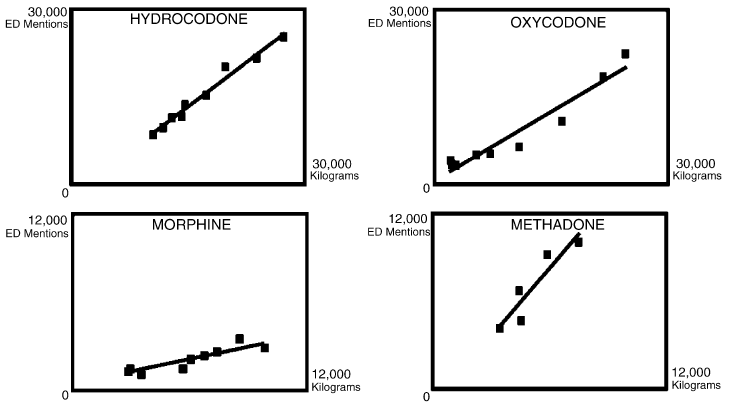 5
Dasgupta N et al. Drug Alcohol Depend. 2006;82(2):135-142.
Drug-Poisoning and Opioid Analgesic Poisoning Death: United States, 1999-2011
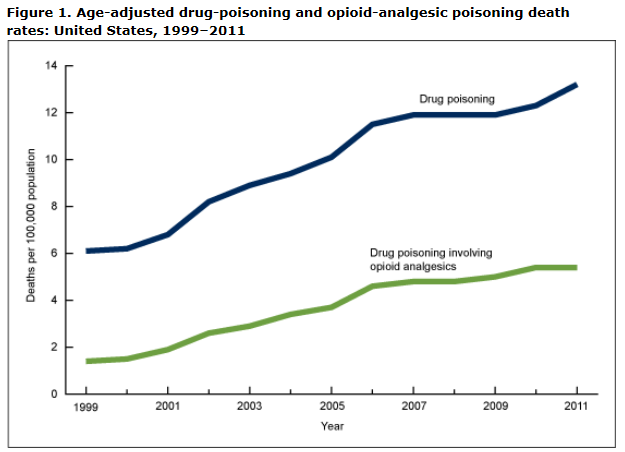 30,000 deaths
6
http://www.cdc.gov/nchs/data/databriefs/db166.htm
Opioid Analgesic Poisoning Death, by Age Group, United States, 1999-2011
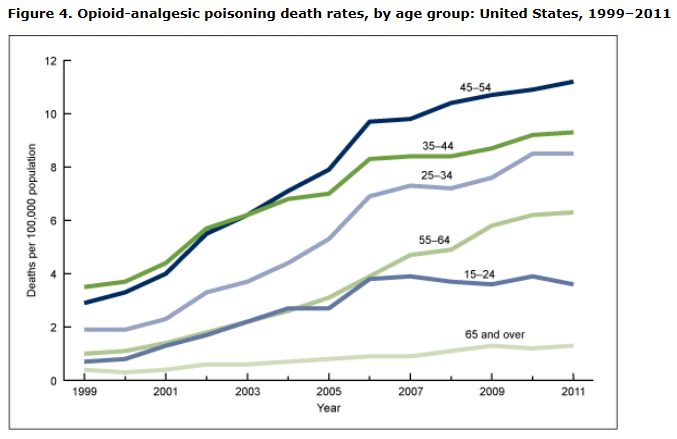 http://www.cdc.gov/nchs/data/databriefs/db166.htm
7
What is the RADARS® System?
History
2002, Purdue Pharma
2006, Denver Health and Hospital Authority
Rocky Mountain Poison and Drug Center
Denver Public Hospital for 150 years
State sanctioned independent authority.
Conflict of Interest Statement
Most manufacturers of prescription opioids or stimulants subscribe to RADARS System.
RADARS System is the property of Denver Health and Hospital Authority, a political subdivision of the State of Colorado.
Subscribers receive information, but do not participate in developing the System, data collection, or analysis of the data. They do not have access to the raw data.
Employees are prohibited from personal financial relationships with any company.
8
[Speaker Notes: IN:
EXPLAIN:
OBS:
OUT:]
Mosaic Surveillance of Prescription Drug Abuse - 2013
Opioid Tx Program
66 programs; 34 states
41,031 cases with 183,573 opioid
  mentions
Criminal Justice 
260 agency; 49 states
145,090 cases with 146,786 opioid
  mentions
49 Poison centers 
46 states
456,610 cases 
491,874 opioid  
  mentions
SKIP
109 practices, 45 states
10,214 cases with 
64,678  opioid 
  mentions
StreetRx.com
Users/Buyers, 50 states
8,441 price entries for
  an opioid
College Survey 
2000 students, 50 state
3,564 cases with 
11,871  opioid mentions
Entering Treatment
Drug Transactions
New Initiates
Entering Treatment
Illicit Market Price
Acute Health Events
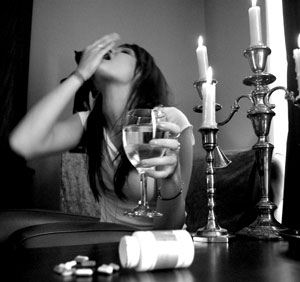 StreetRx
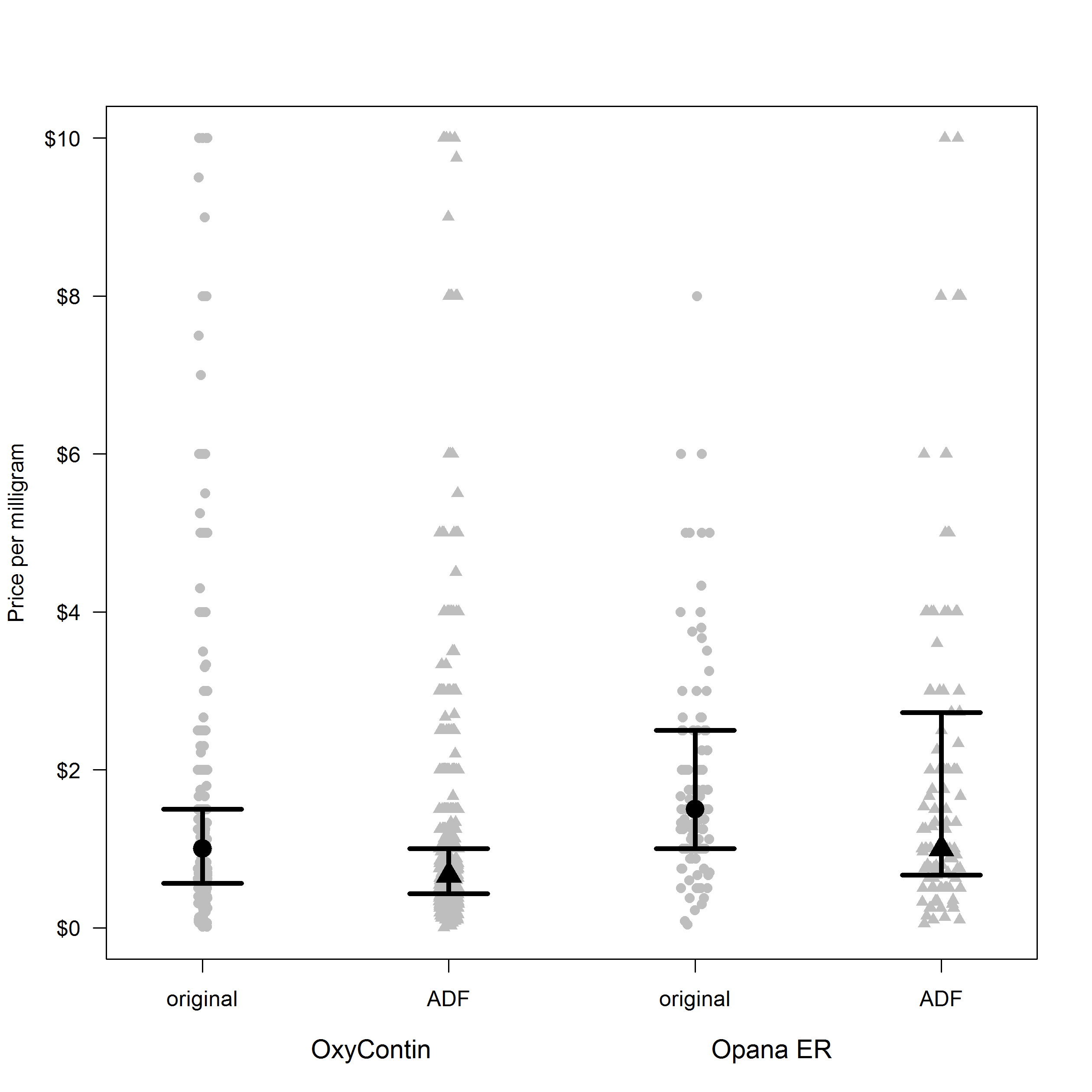 > 150 million sites
  monitored
> 35,000 posts
  coded for analysis
Web 
Monitoring
9
[Speaker Notes: IN:
EXPLAIN:
OBS:
OUT:]
Abuse Deterrent Formulations
10
[Speaker Notes: Our point here is not to endorse ADFs, but to show how the data explain and reveal differences between two presumably similar products – Reformulated OxyContin and Opana ER.
IN:
EXPLAIN:
OBS:
OUT:]
Population of People with Addiction Risk

Exposed to Opioid
Abuse Deterrent Formulations
Can ADFs Minimize Progression?
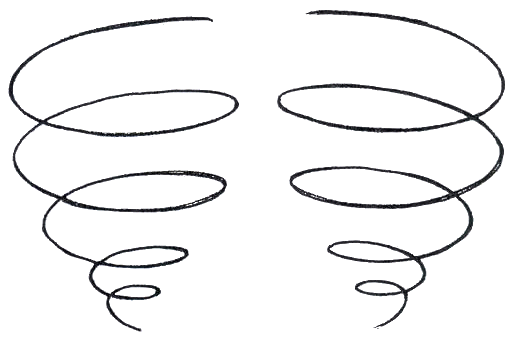 Swallow
Misuse/Abuse
Chew
Currently 
Approved 
ADFs
Crush
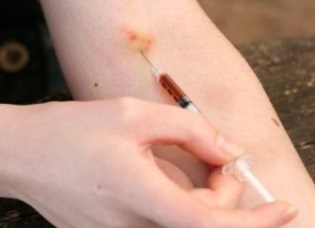 Snort
11
Inject
[Speaker Notes: There are potentially 2 mechanisms by which ADFs could reduce abuse and diversion.
OUT: Let’s see how the data address these mechanisms.]
Mosaic Surveillance on Opana ER and OxyContin
Poison Center Program
Drug Diversion Program
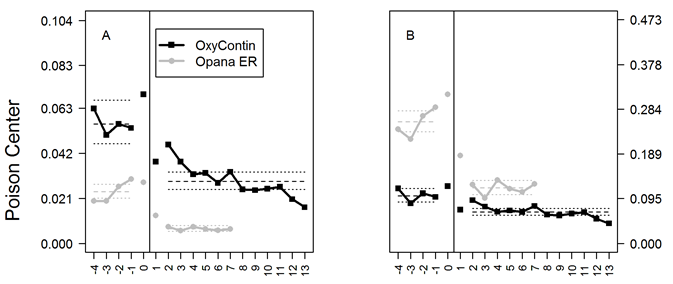 Population
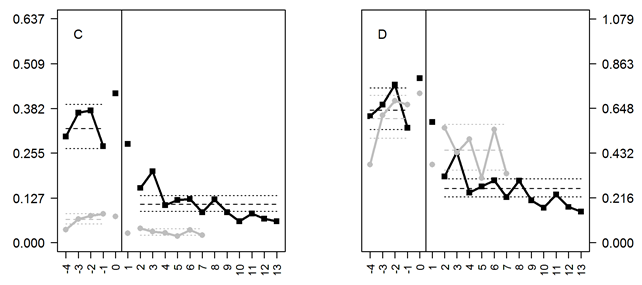 Population
Treatment Programs COMBINED
StreetRx
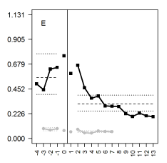 Population
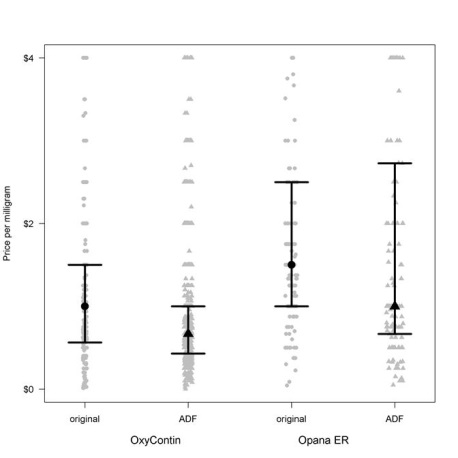 Price per milligram
12
[Speaker Notes: IN: This slide shows the populations rates from RADARS system for reformulated OxyContin and Opana ER. 
Explain slide: 
“Mosaic” starting with PC Program. 
Treatment programs are combined. 
Reformulated OxyContin is the dark line and Opana is the light gray line.
The vertical line is the time the reformulated version of each drug was introduced. 
Observations: 
The patterns both show decreased in terms of population after introduction of a reformulated version.
Opana is lower in with each denominator
OUT: Let’s see what happens when we take availability into account.]
Mosaic Surveillance on Opana ER and OxyContin
Poison Center Program
Drug Diversion Program
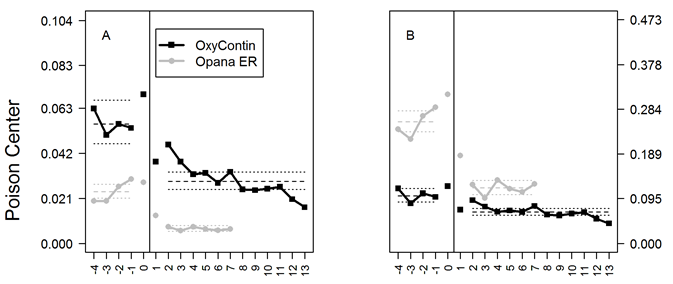 Population
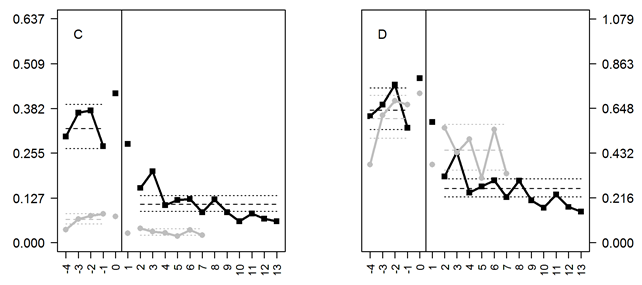 Population
URDD
URDD
Treatment Programs COMBINED
StreetRx
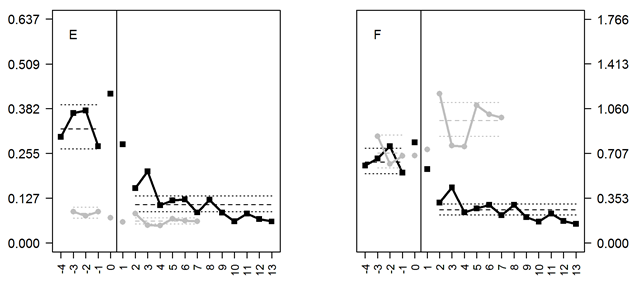 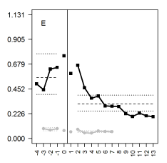 URDD
Population
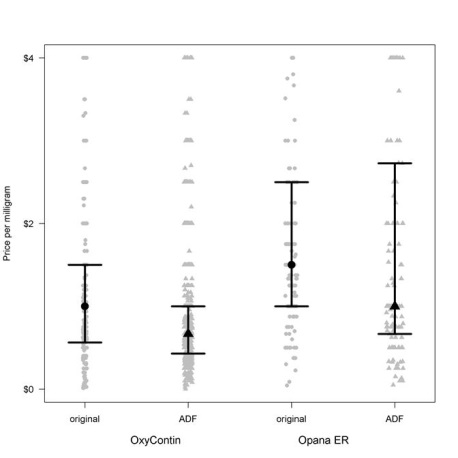 Population
URDD
URDD – Unique Recipients of Dispensed Drug
13
[Speaker Notes: IN: This slides shows the same data and adds the denominator of URDD – Unique Recipients of Dispensed Drug
EXPLAIN: Vertical line still shows introduction of the reformulated version of each drug.
OBS: 
Using the URDD denominator, OxyContin has the same pattern as the population denominator, however the effect is attenuated slightly. This may be because the demand for OxyContin decreased. 
Opana is endorsed at higher rates than OxyContin using the URDD denominator in each program 
And brings more per dollar spent on the street.
But there is another surprising observation – The divergence in patterns for Opana. Opana goes down in PC and DD, but does not decrease in treatment programs.
If you just based decision on population denominator – Opana gets exclusivity
OUT:]
Drug Diversion ProgramER Oxymorphone Diversion CasesJanuary 2011 through June 2013
After Reformulation
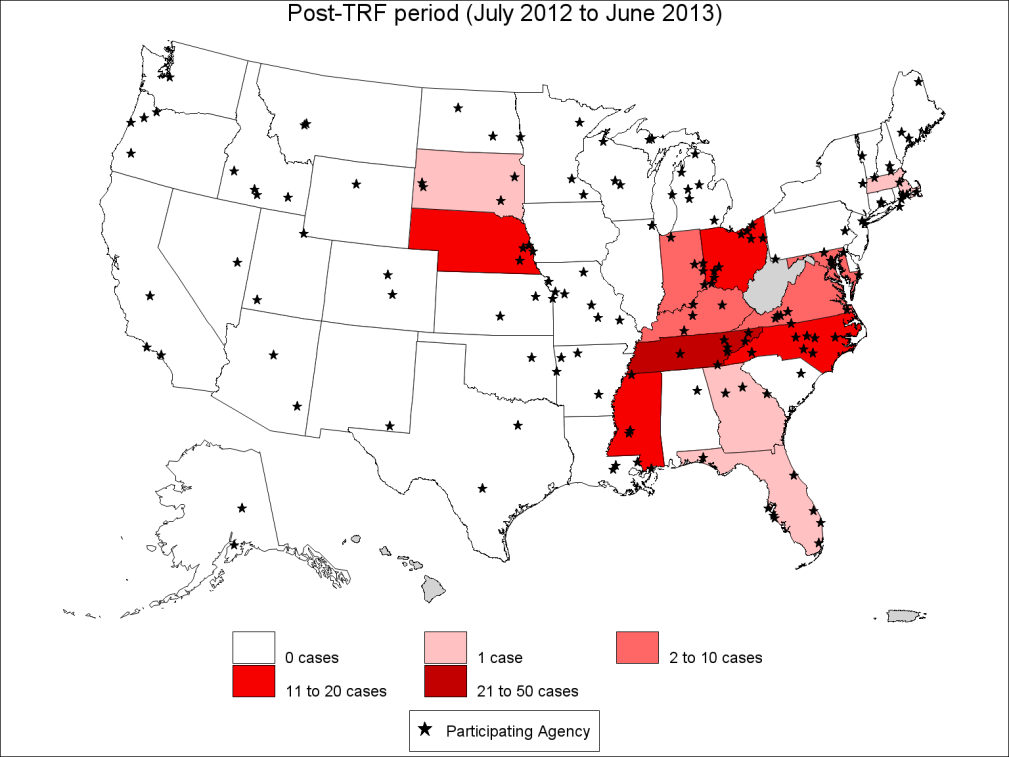 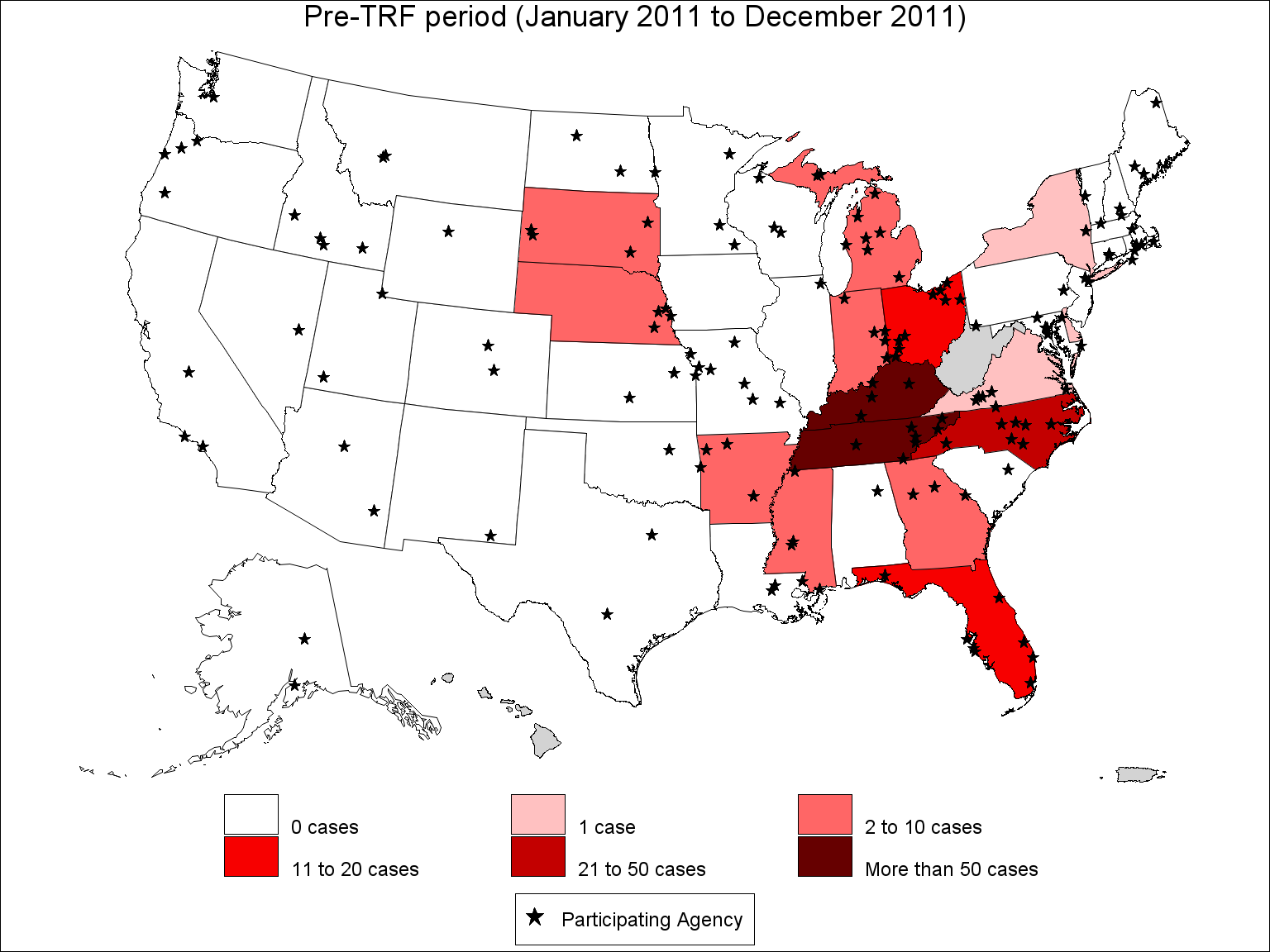 Before Reformulation
14
[Speaker Notes: IN:
EXPLAIN:
OBS:
OUT:]
Unanswered Questions
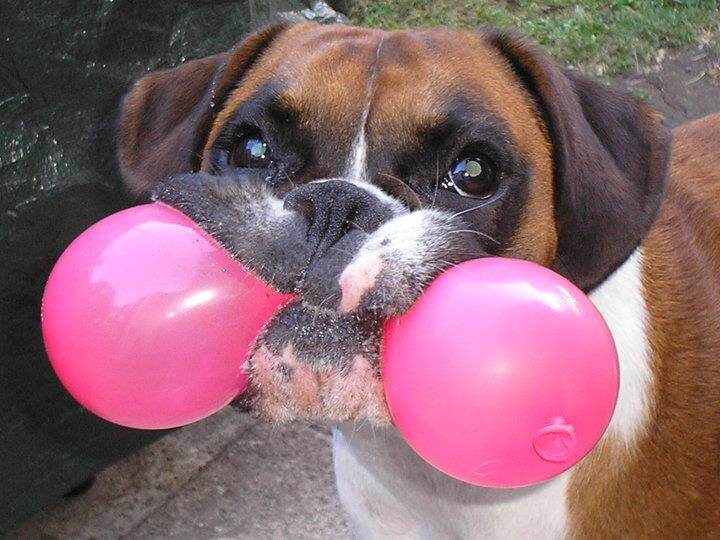 15
Drug Diversion ProgramER oxymorphone diversion cases by state and time period January 2011 through June 2013
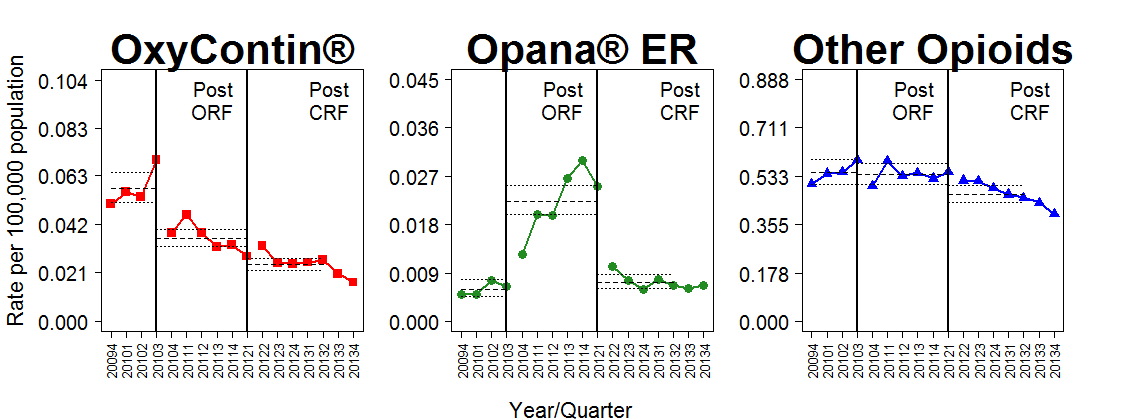 16
[Speaker Notes: IN:
EXPLAIN:
OBS:
OUT:]
Squeezing the BalloonNational Survey of Drug Use and Health, 2012
Reformulated OxyContin
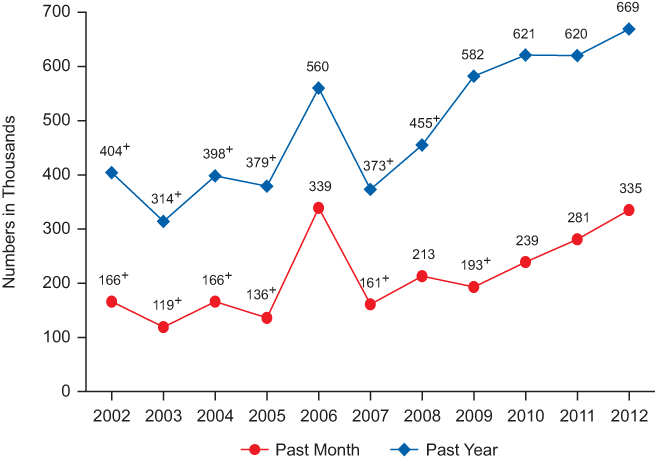 17
Oxycodone ADF in US and Canada
18
Opioid Analgesic Trends in the United States, 2014 Q1
Poison Center Program
Drug Diversion Program
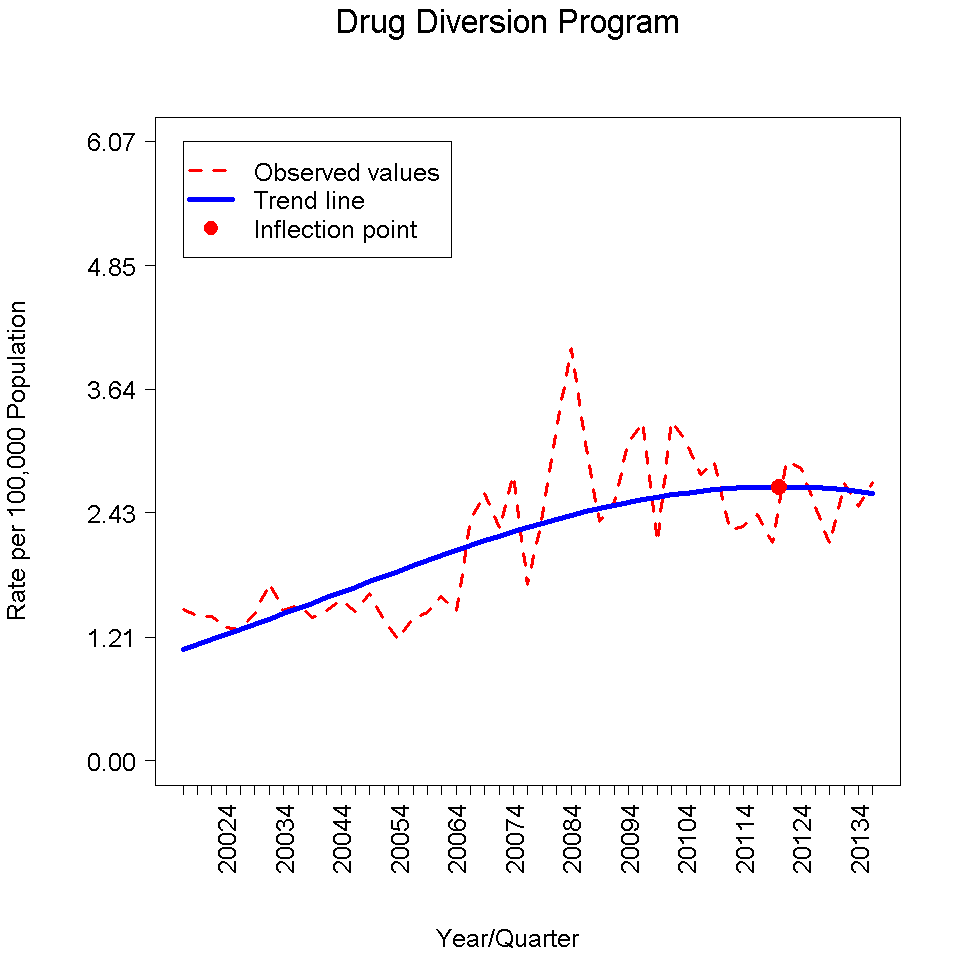 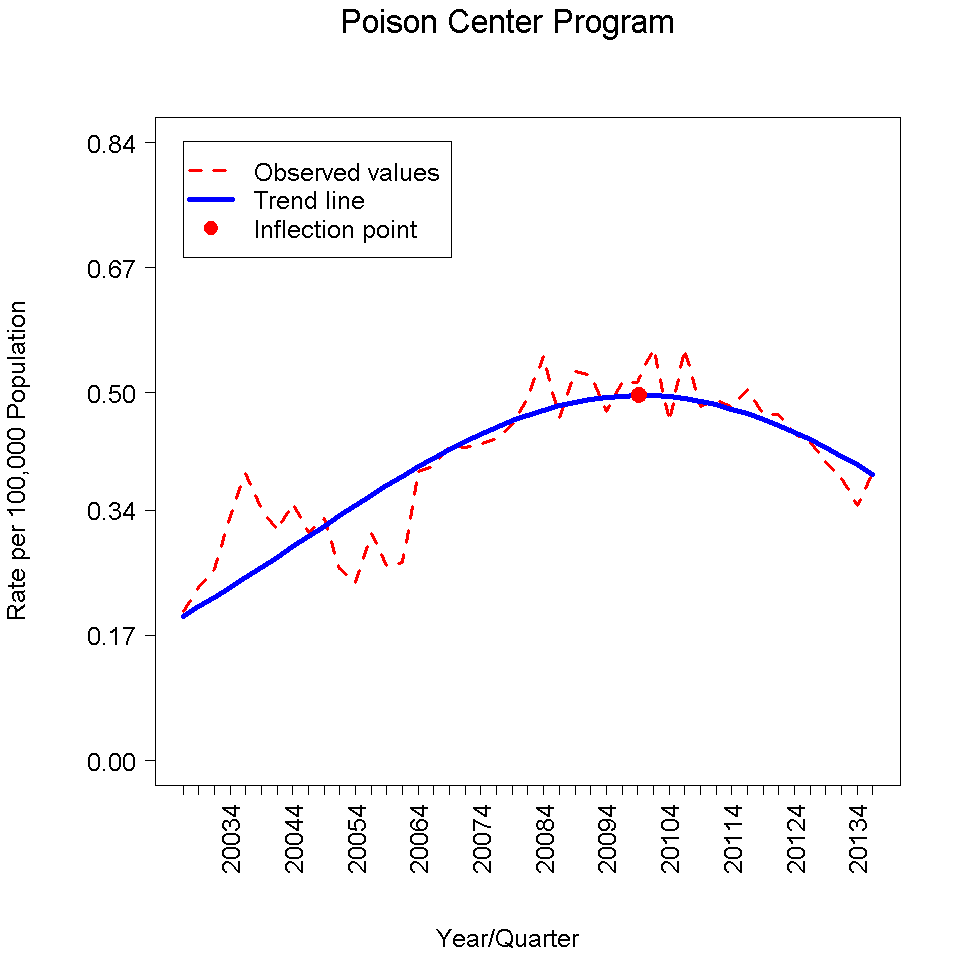 Total
Total
Opioid Treatment Program
Survey of Key Informant Patients
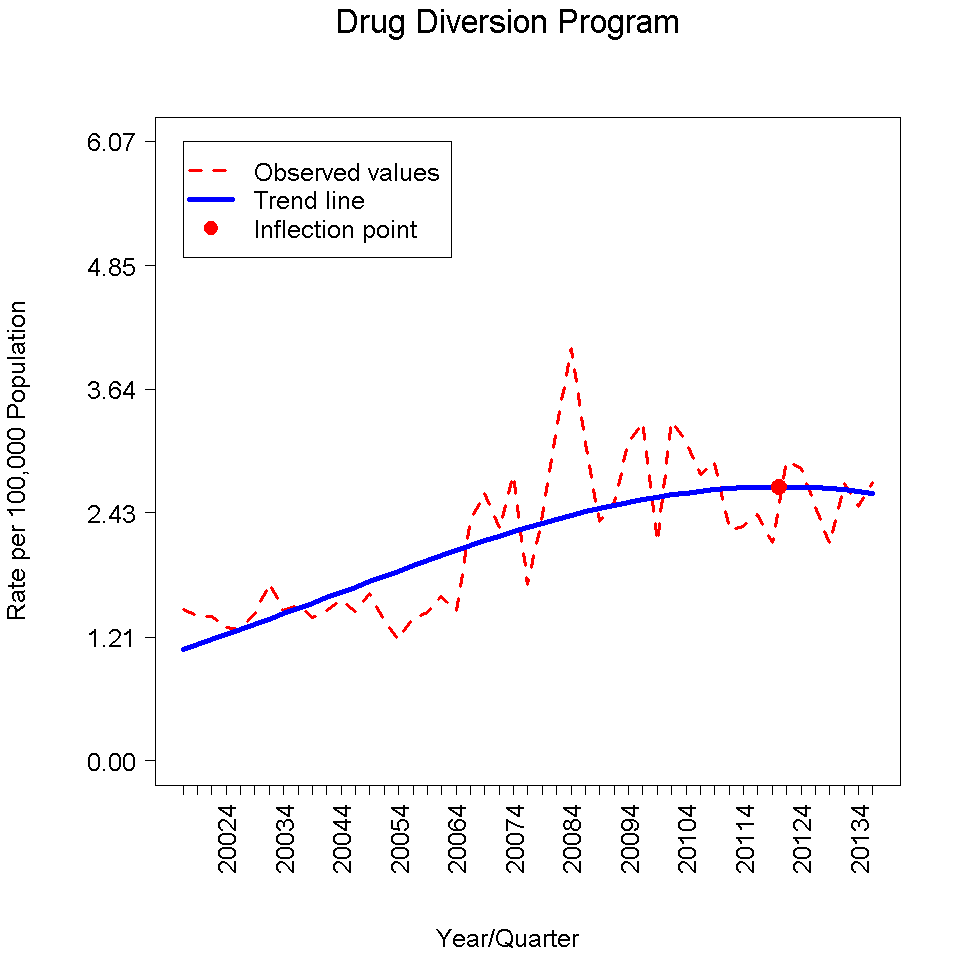 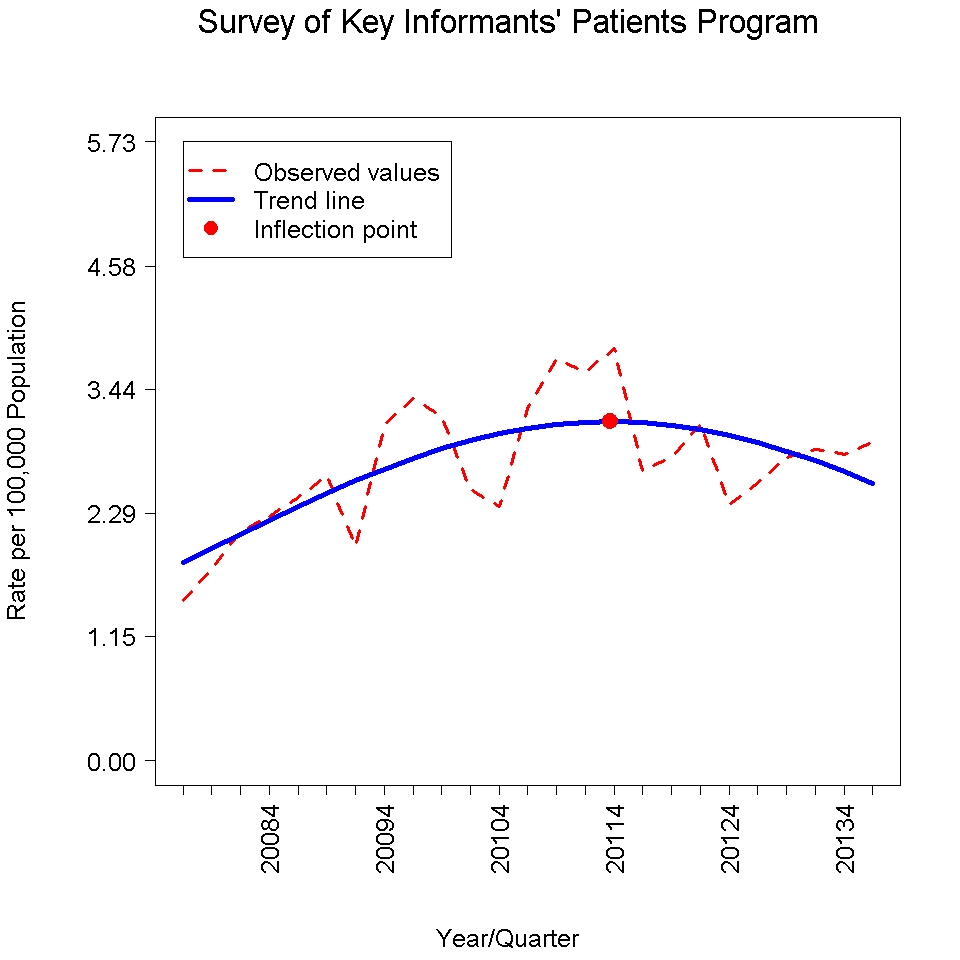 Total
Total
College Survey Program
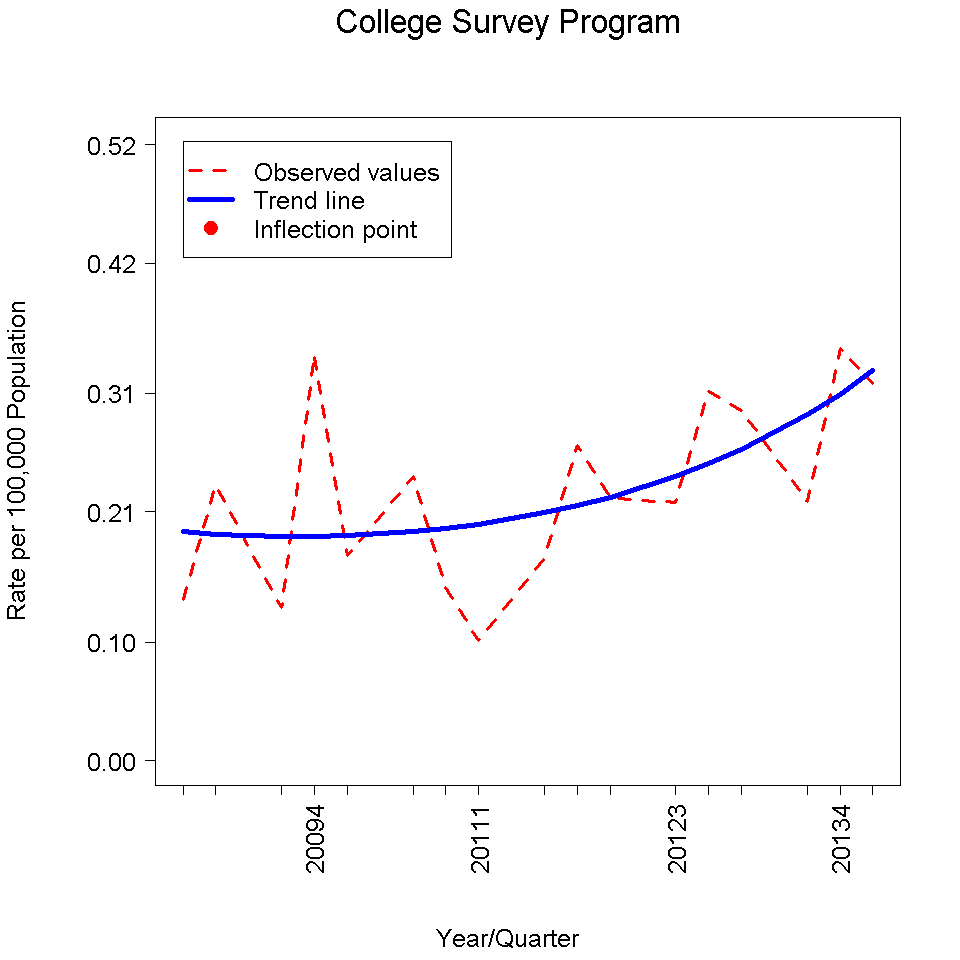 Total
Analgesic group:
oxycodone, hydrocodone, 
hydromorphone, fentanyl, 
morphine, and tramadol
19
[Speaker Notes: Slide shows trends in 6 opioid analgesics (oxycodone, hydrocodone, hydromorphone, fentanyl, morphine, and tramadol)
IN:
EXPLAIN:
OBS:
OUT:]
Opioid Analgesic Trends in the United States, 2014 Q1
Poison Center Program
Drug Diversion Program
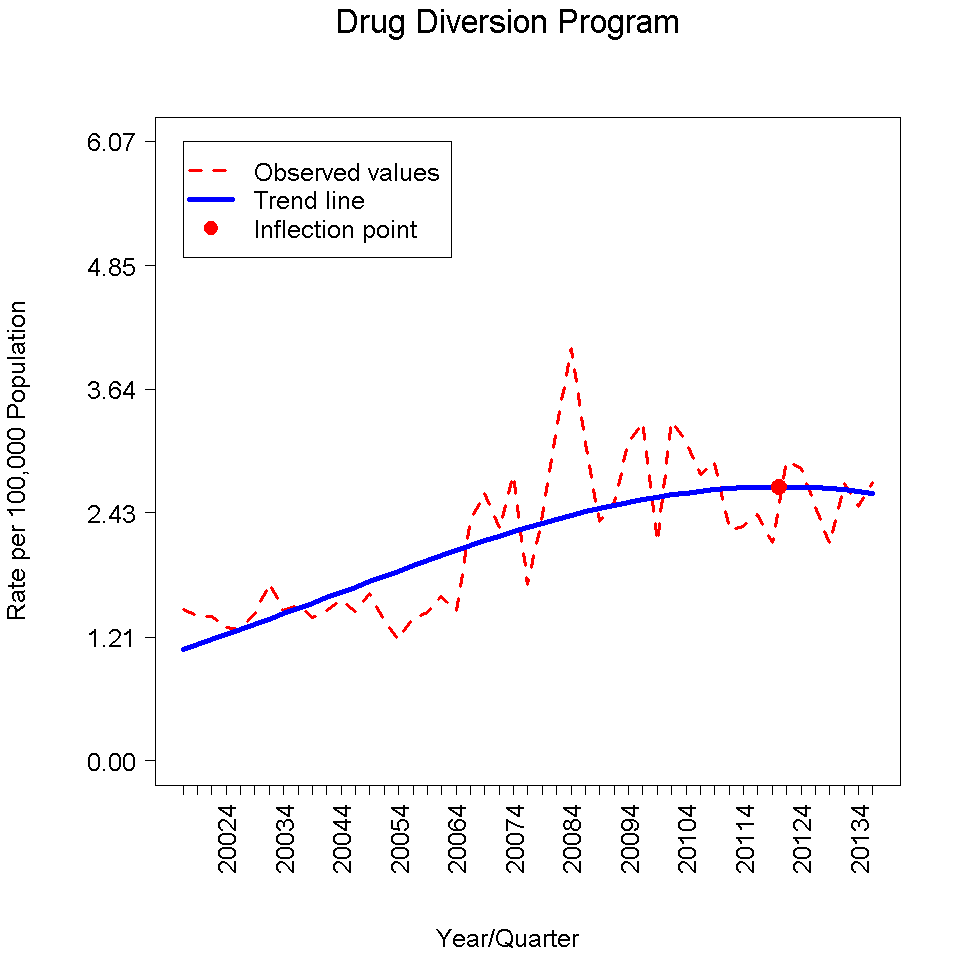 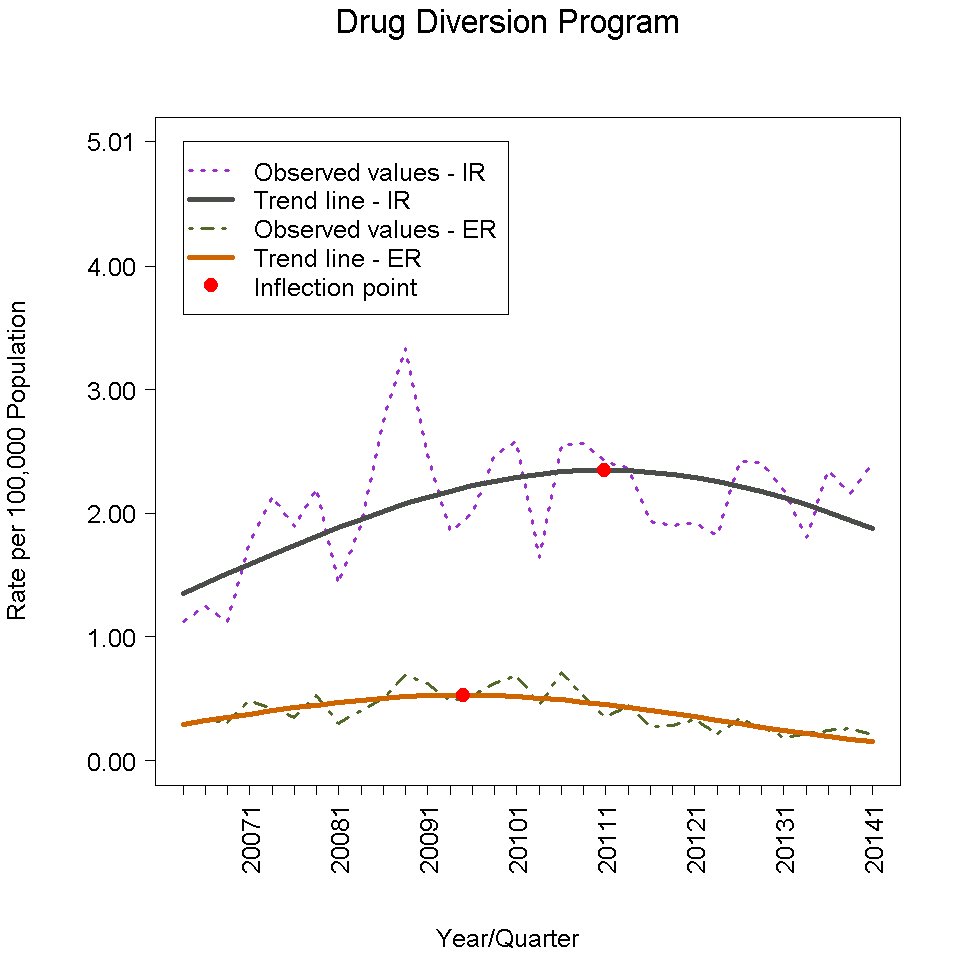 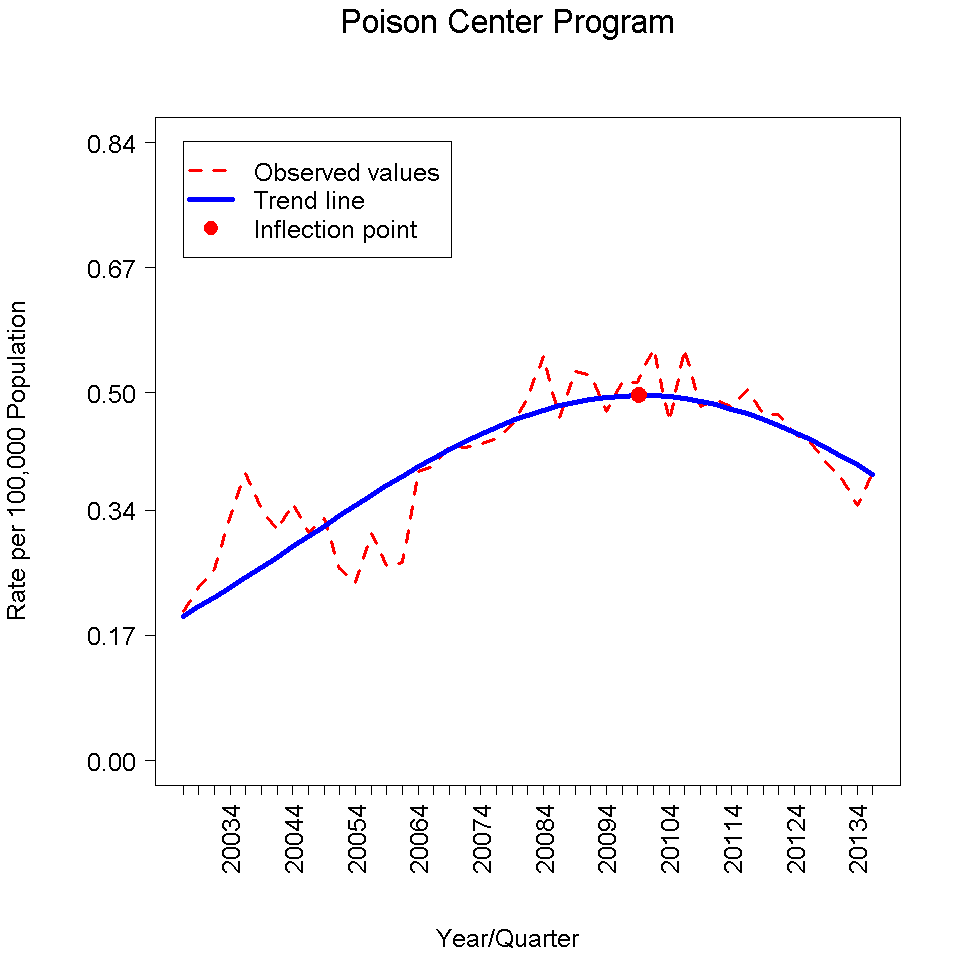 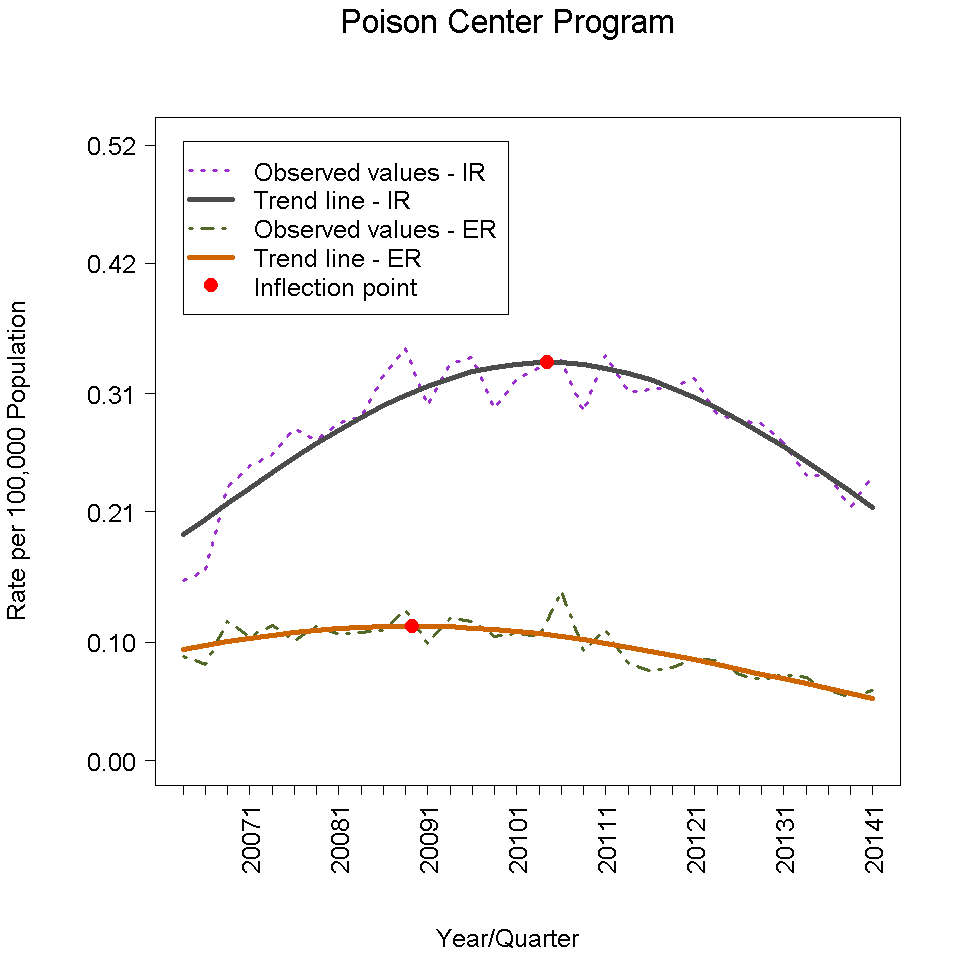 Total
IR + ER
Total
IR + ER
Opioid Treatment Program
Survey of Key Informant Patients
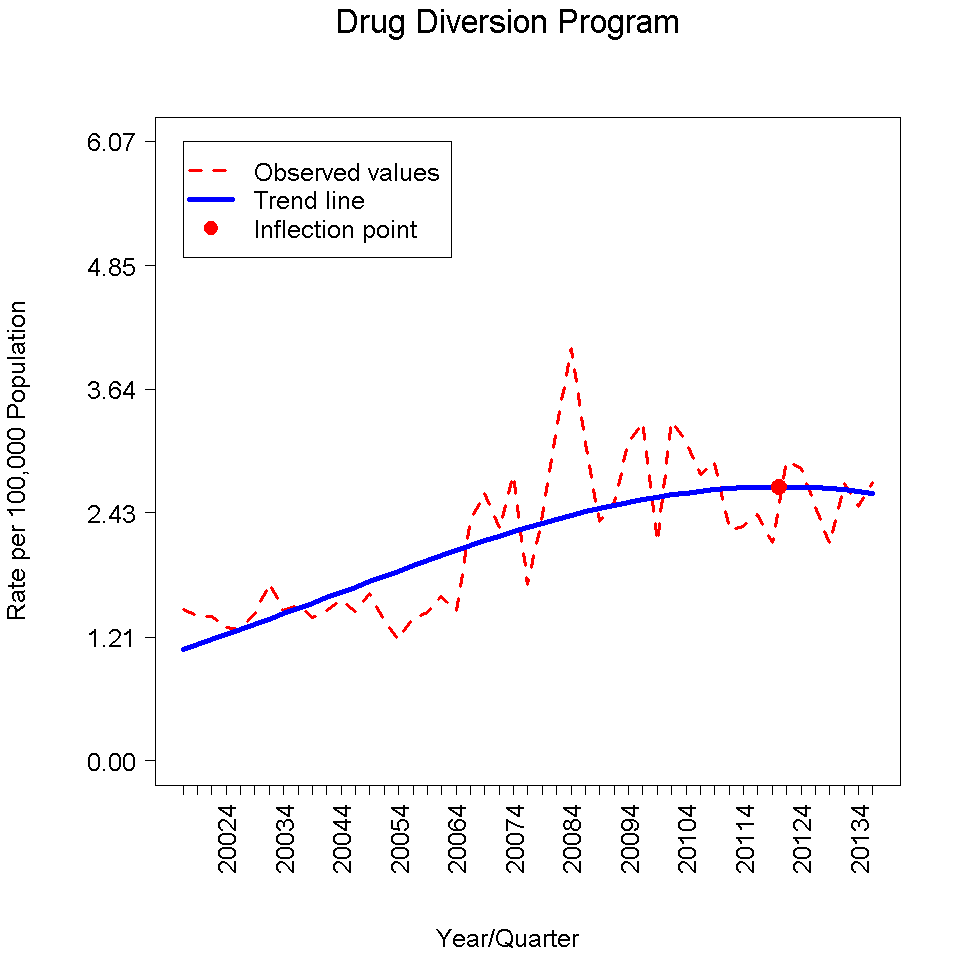 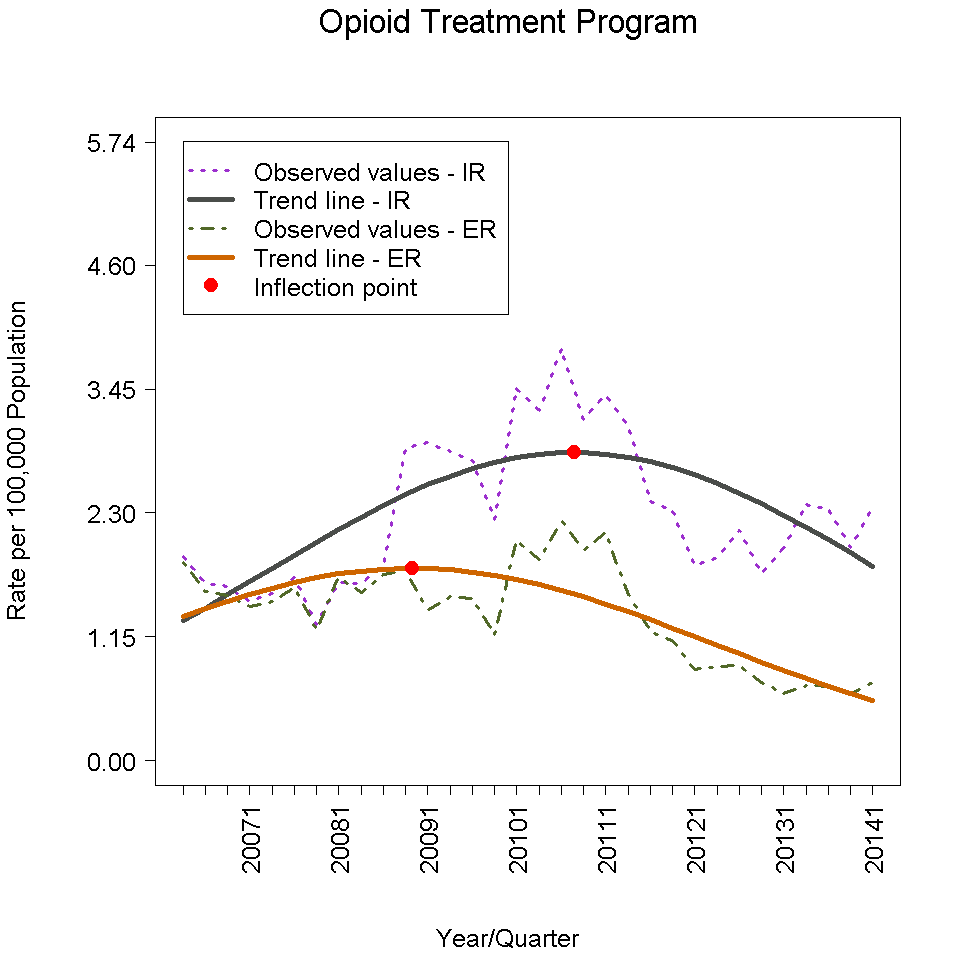 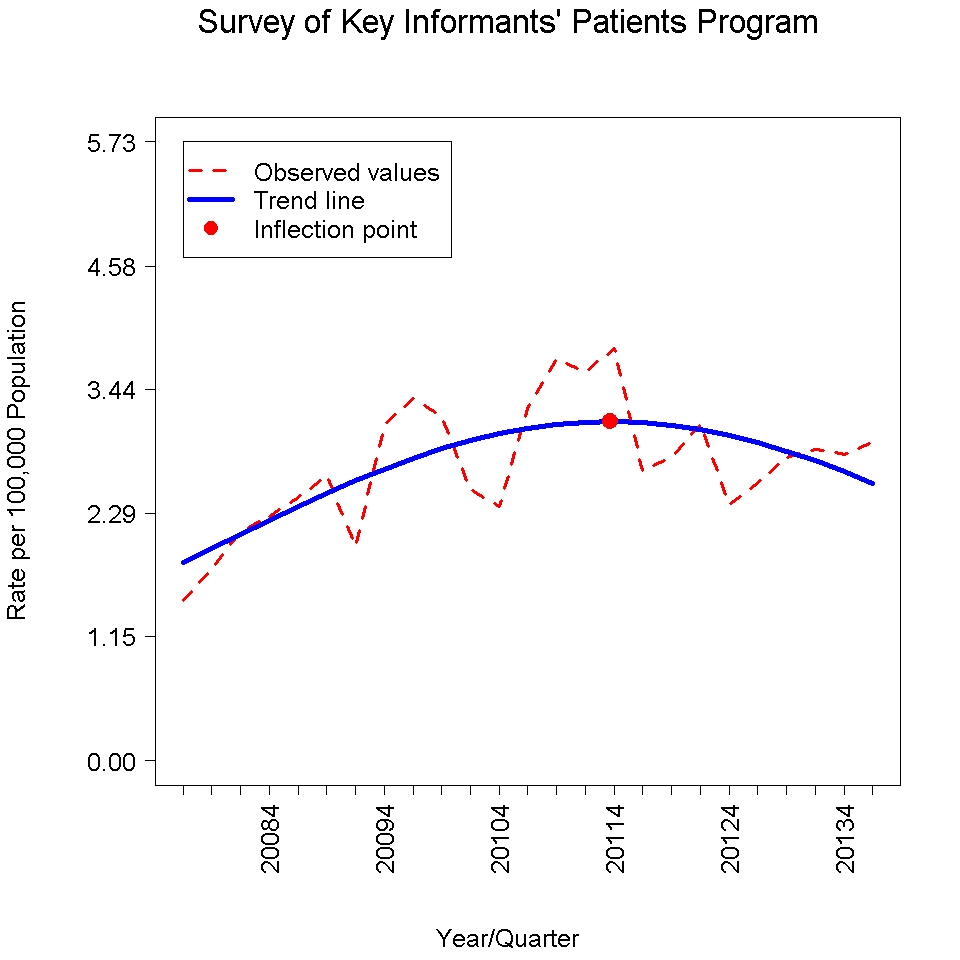 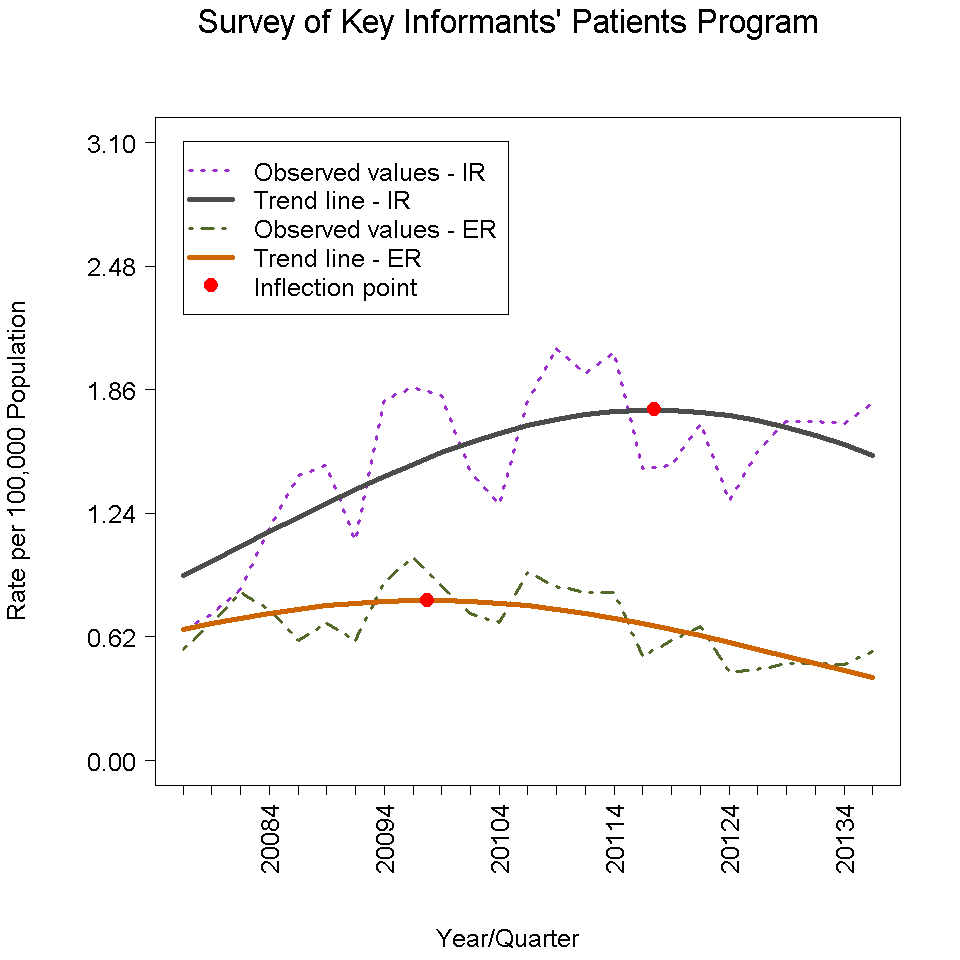 Total
IR + ER
Total
IR + ER
College Survey Program
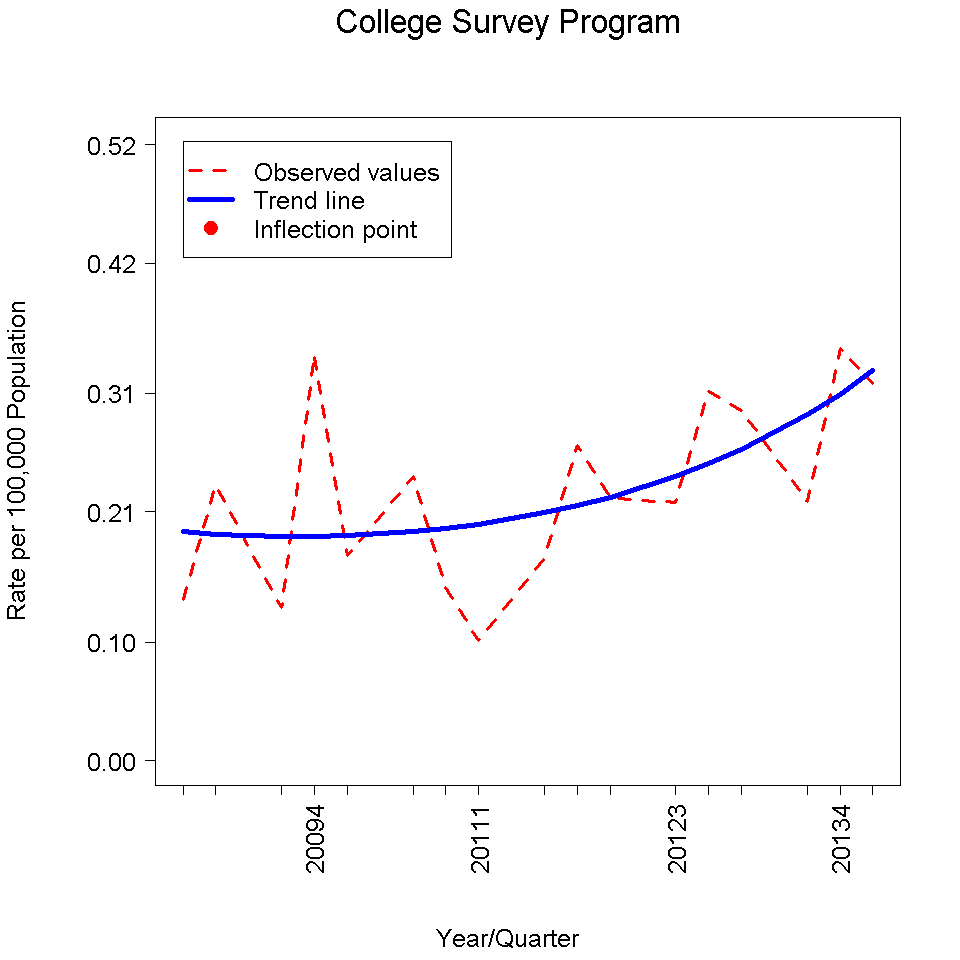 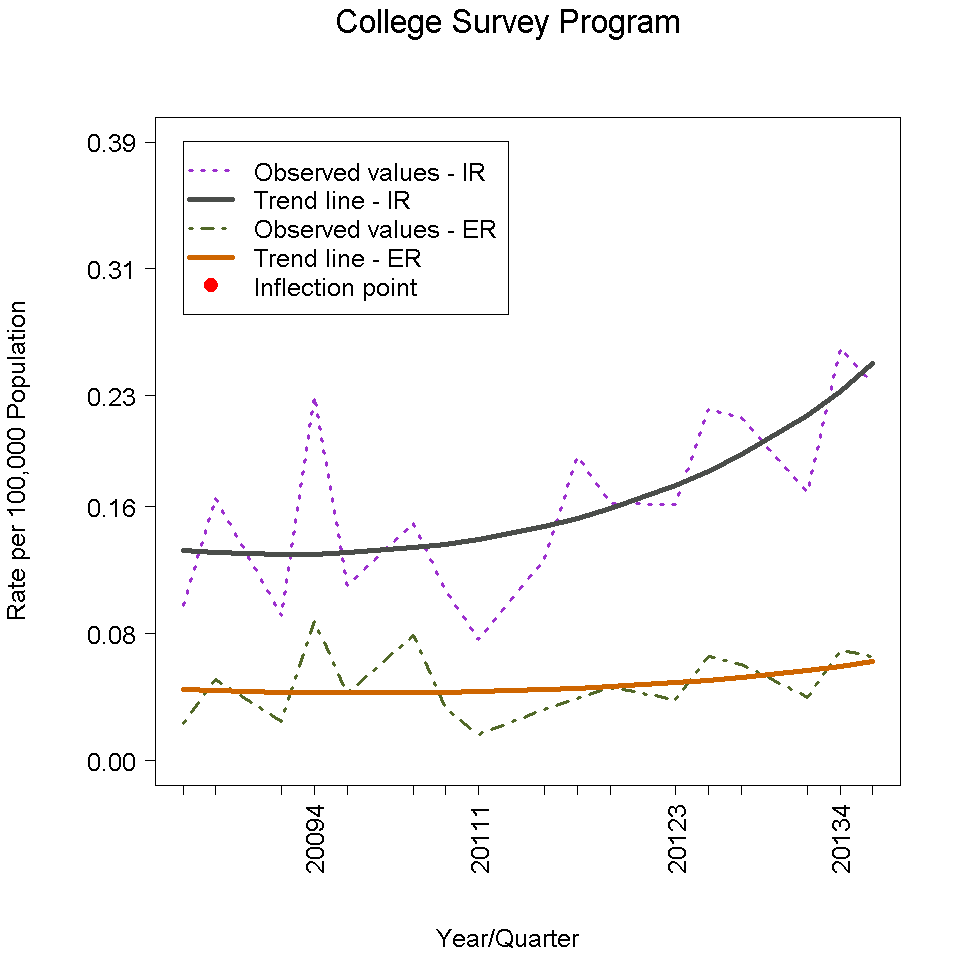 Total
IR + ER
Analgesic group:
oxycodone, hydrocodone, 
hydromorphone, fentanyl, 
morphine, and tramadol
20
[Speaker Notes: IN:
EXPLAIN:
OBS:
OUT:]
What Changed?
Prescription Monitoring Plans (49 states)
Law Enforcement Efforts (Federal, State, Local)
Drug Diversion Investigators
Drug Takeback Days
Abuse Deterrent Formulations
Professional Education and Training/Guidelines
Public Education
FDA Risk Evaluation and Mitigation Strategy (REMS)
Rescheduling of Vicodin
Improved access to substance abuse treatment
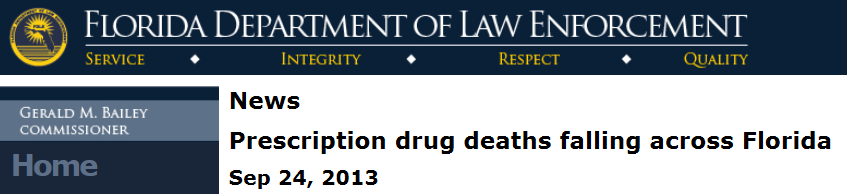 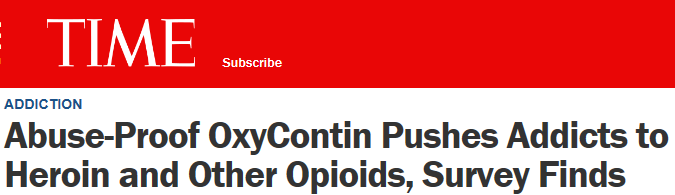 21
Conceptual Framework for Understanding Prescription Analgesic Abuse and Potential Interventions
ADF
FL
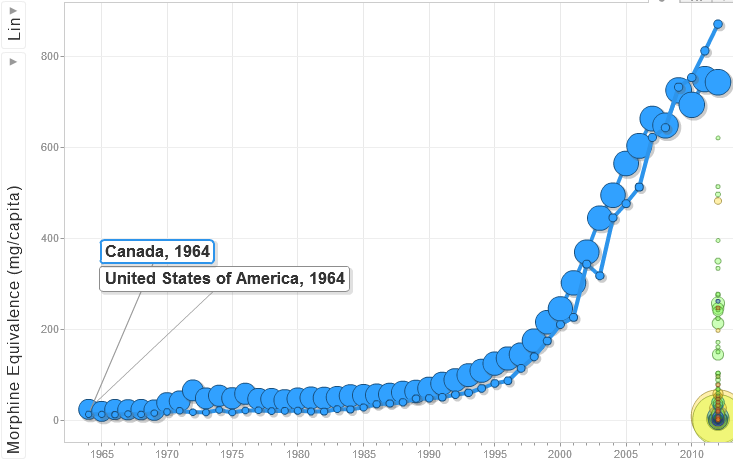 OC “Crushable”
Opioids Chronic Noncancer Pain
Papers, AAPM , APS, AGS, BPS, AAFP, >21 org
VA 5th VS
0
0
0
0
0
0
0
0
H
0
H
HC-APAP
Tramadol
H
0
H
0
WA/NY/ACEP
Rx Guidelines
H
H
H
H
H
TIRF REMS
ER/LA REMS
Natl Drug Take Back
1980
1990
2000
1970
2010
CA
PA
RI
NY
TX
MI
OK
HI
IN
MA
UT
IL
ME
MS
AL
CO
IA
AZ
KS
AL
FL
SD
WI
IDc
FKYL
OR
WY
NM
OH
NC
LA
CT
MN
WV
NV
VA
TN
ND
SC
VT
22
Prescription Monitoring Plans
DORA Issues 600 Notifications on Potential Doctor-Shopping
October 31, 2014
DENVER - Over 600 prescribers and pharmacies in the State are receiving a notification today from the Colorado Prescription Drug Monitoring Program (PDMP) that a patient they treat obtained potentially dangerous amounts of controlled substances from multiple prescribers and pharmacies.  
In one instance, a patient obtained prescriptions from 11 different prescribers and 10 different pharmacies within 30 days….  Another person obtained over 1,600 pills of oxycodone and hydrocodone from multiple prescribers and dispensers in one month.
23
A Framework for Understanding Rx Drug Abuse
Population with Addiction Risk
↓
Exposed to Opioid
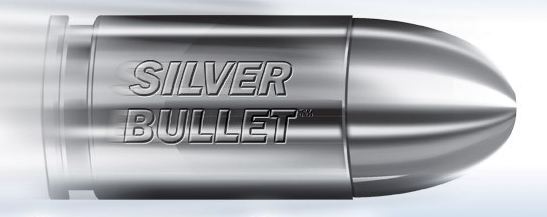 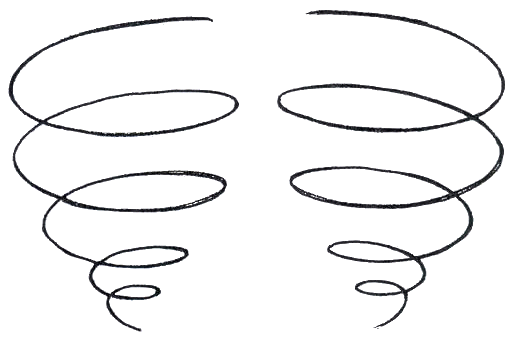 Swallow
Misuse/Abuse
ADF – Crush resistant difficult to chew
Chew
ADF – Crush resistant
Substance 
Abuse 
Treatment
Crush
ADF – Crush resistant, capsaicin
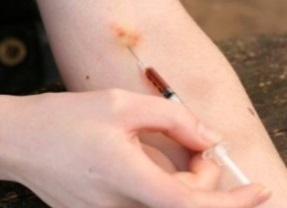 Snort
ADF – Naloxone, Naltrexone
24
Inject
[Speaker Notes: There are potentially 2 mechanisms by which ADFs could reduce abuse and diversion.
OUT: Let’s see how the data address these mechanisms.]
Conclusions
Opioid analgesics remain a major threat in developed countries.
Death rates plateauing, led by young adults.
Hints about effective interventions are available.
ADFs are one, but will not be effective alone
Multi-pronged efforts seem more likely to be effective
Need new approach to drug scheduling by formulation and not by API
Substance abuse treatment is an important component of successful interventions
25